Окружающий мир1 класс
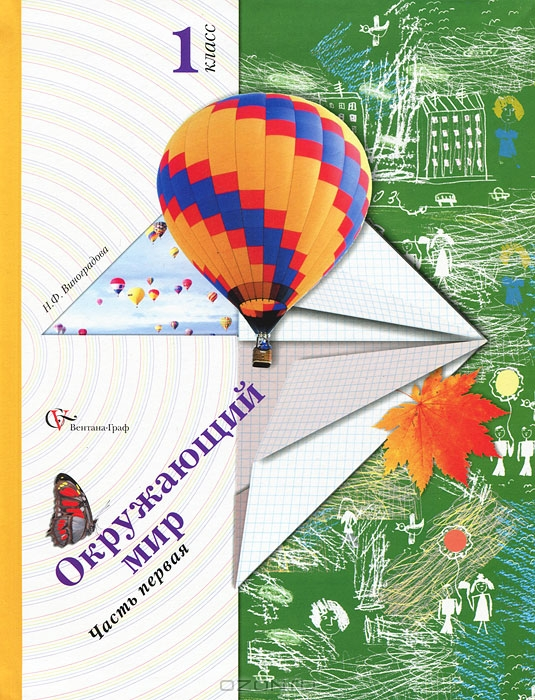 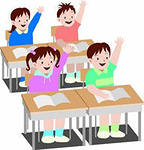 Начинаем ровно в срок, 
Наш любимейший урок. 
Дружно за руки возьмёмся,
И друг другу улыбнёмся. 
Пусть сегодня для нас всех, 
На урок придёт успех!
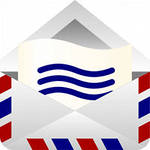 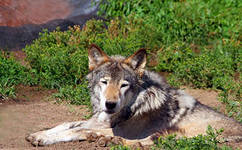 Здравствуйте ребята! Мы живём в зоопарке, а здесь очень много животных. А мы никак не можем разобраться : 
1. Где мы живём?
2.Как нас называют?
3.К какой группе животных мы относимся?
Помогите нам ответить на эти вопросы.
                                    Волк.Заяц.
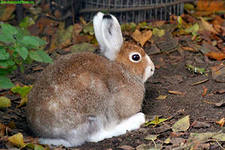 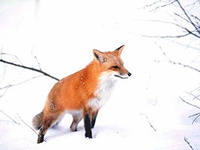 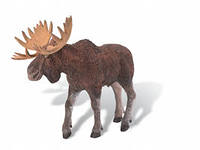 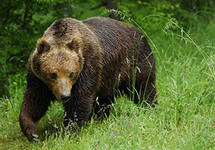 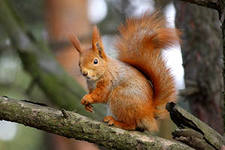 Исследователи
Люди, которые путём исследования получают, открывают новые знания.
дикие животные
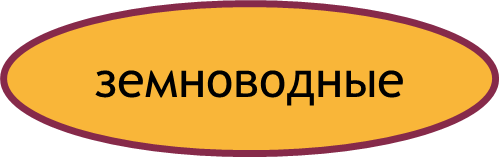 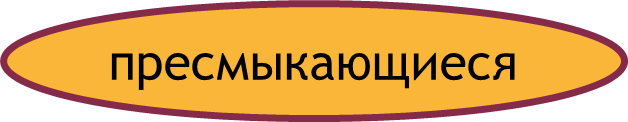 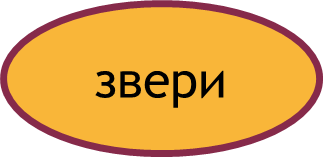 насекомые
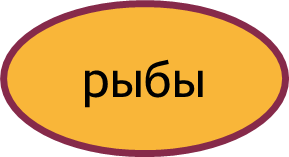 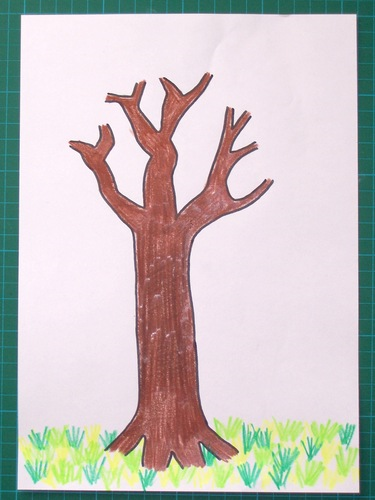